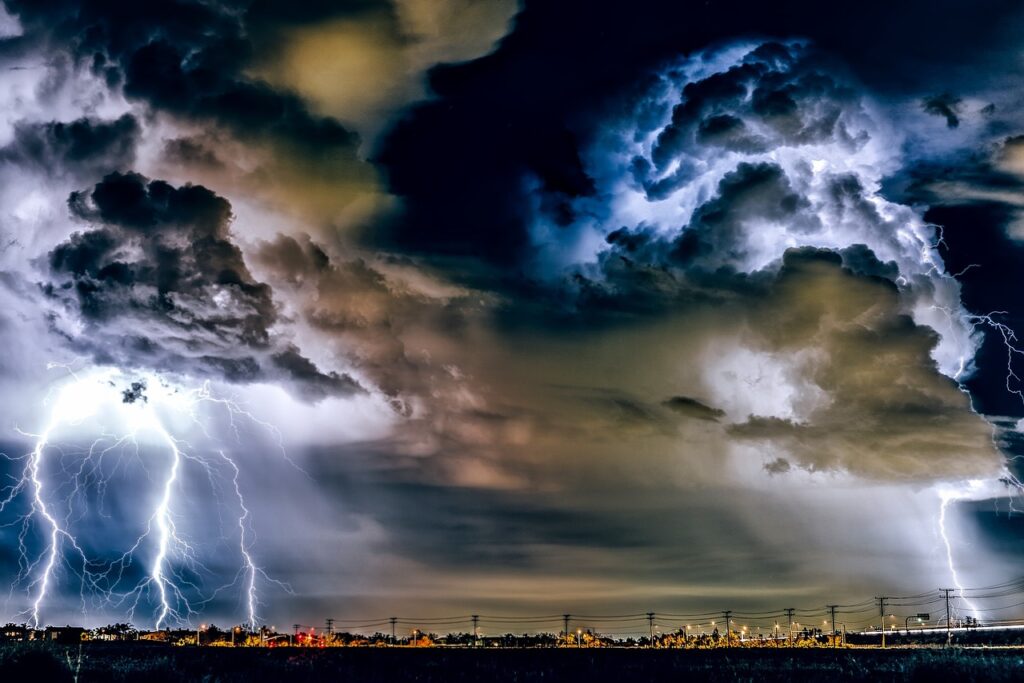 Learning Intention:

Explain how weather patterns and climate (e.g. temperature, wind speed and direction, rainfall, breezes, barometric pressure) are driven by atmosphere/ocean interactions.
Success Criteria:

Complete Marine Education worksheet ‘7. Well, blow me down”
[Speaker Notes: https://www.youtube.com/watch?app=desktop&v=loRr97fOWdg]
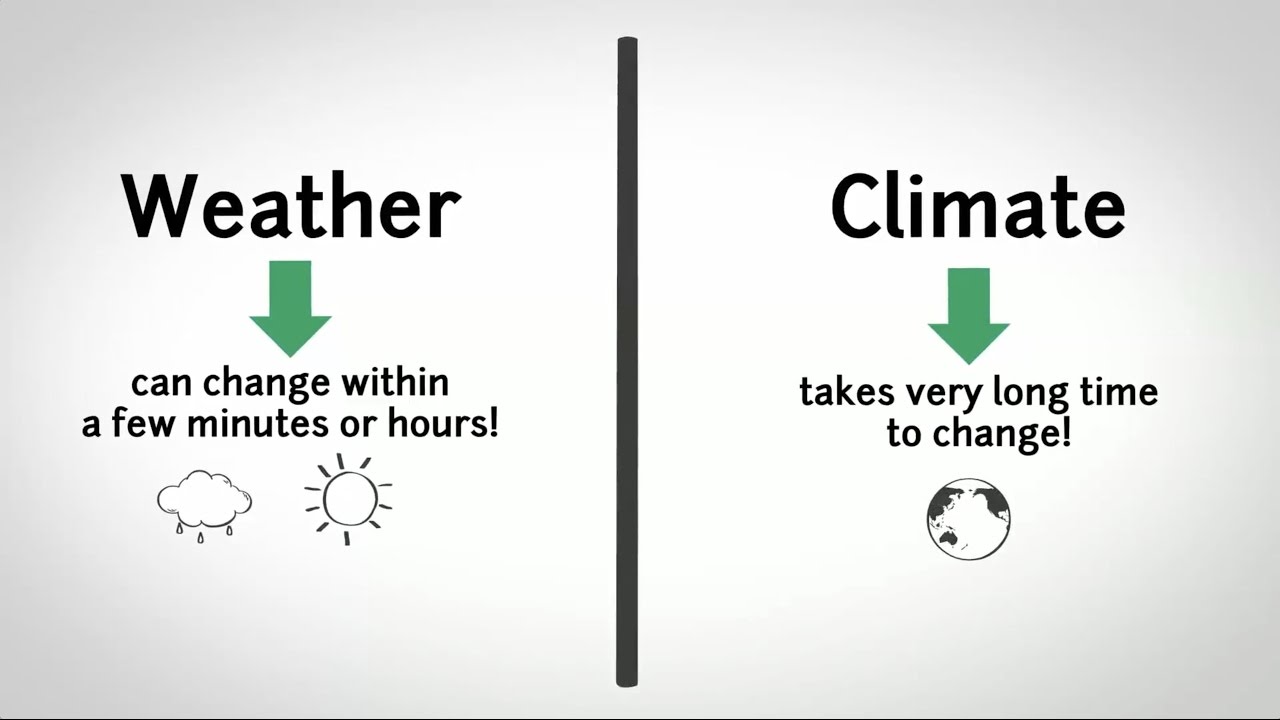 Weather
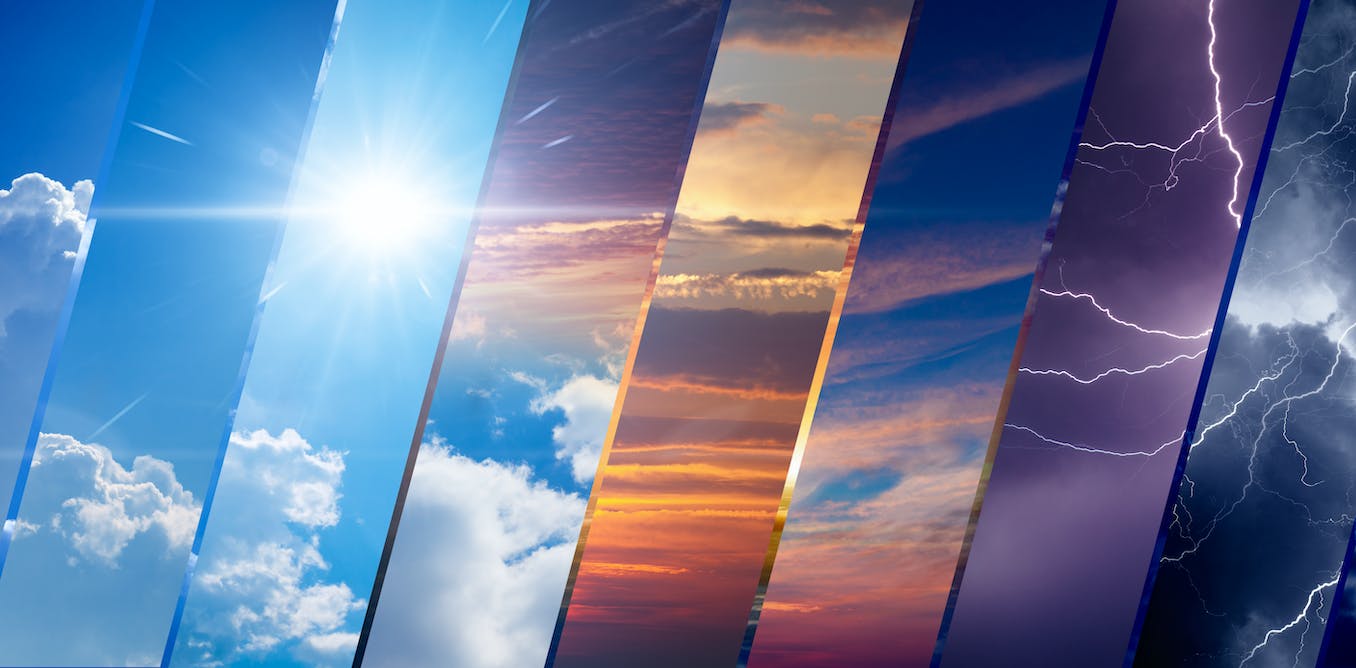 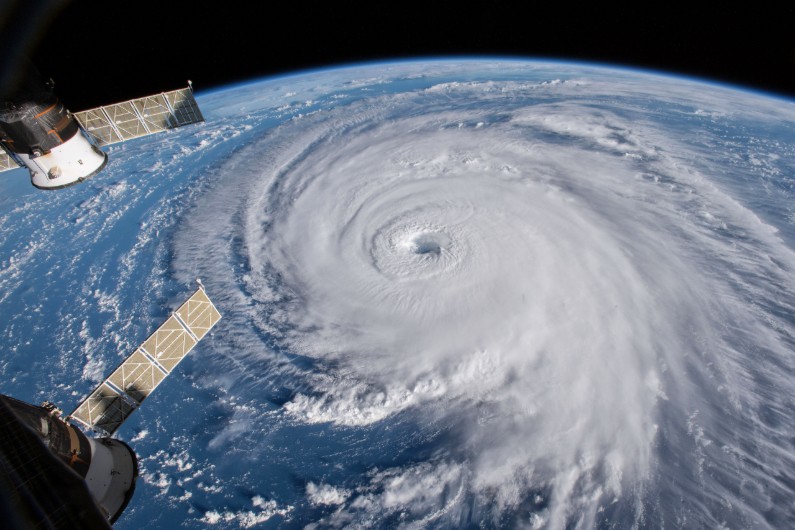 LOW barometric pressure system (warm air is rising)
cyclone
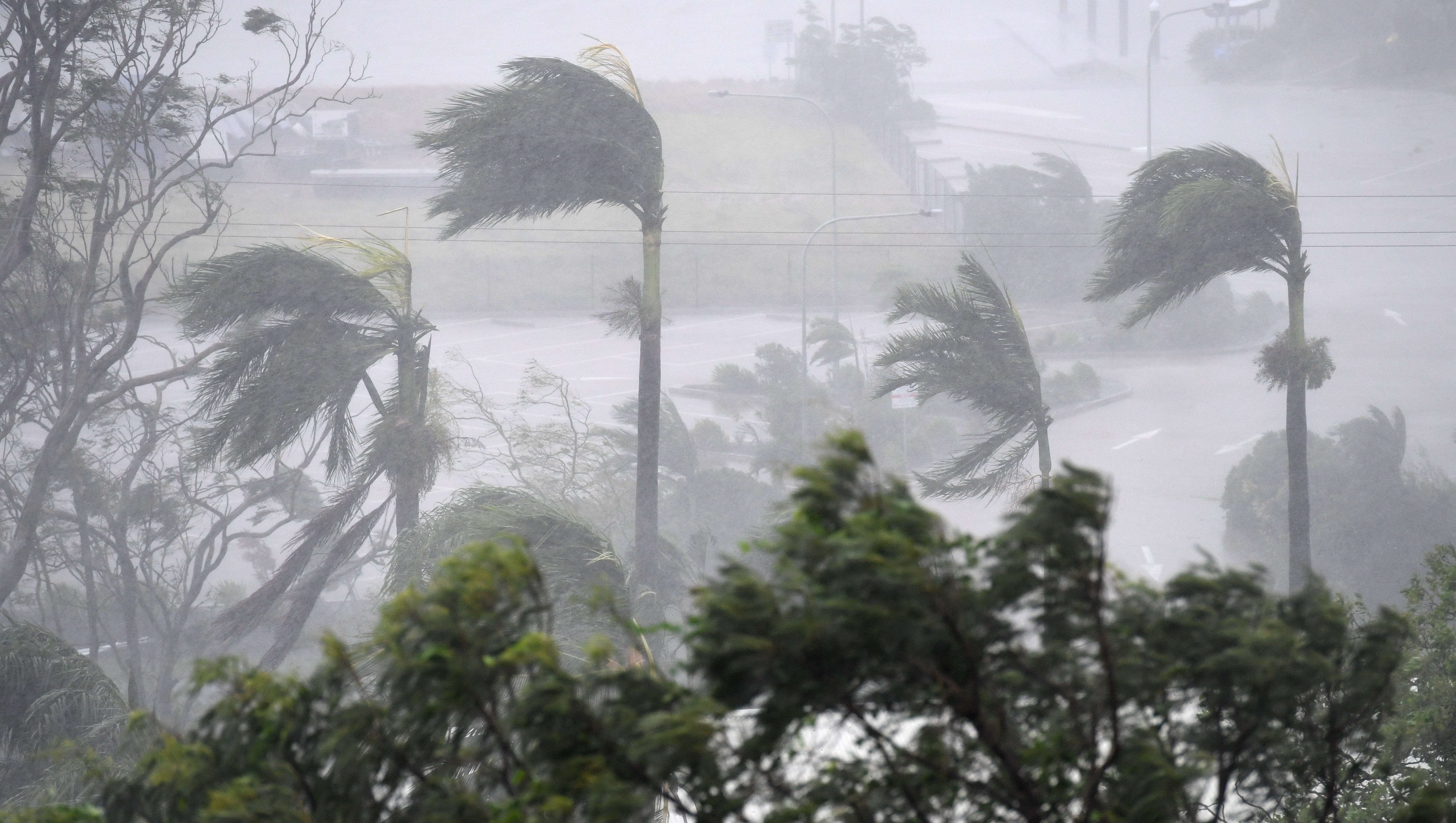 LOW pressure
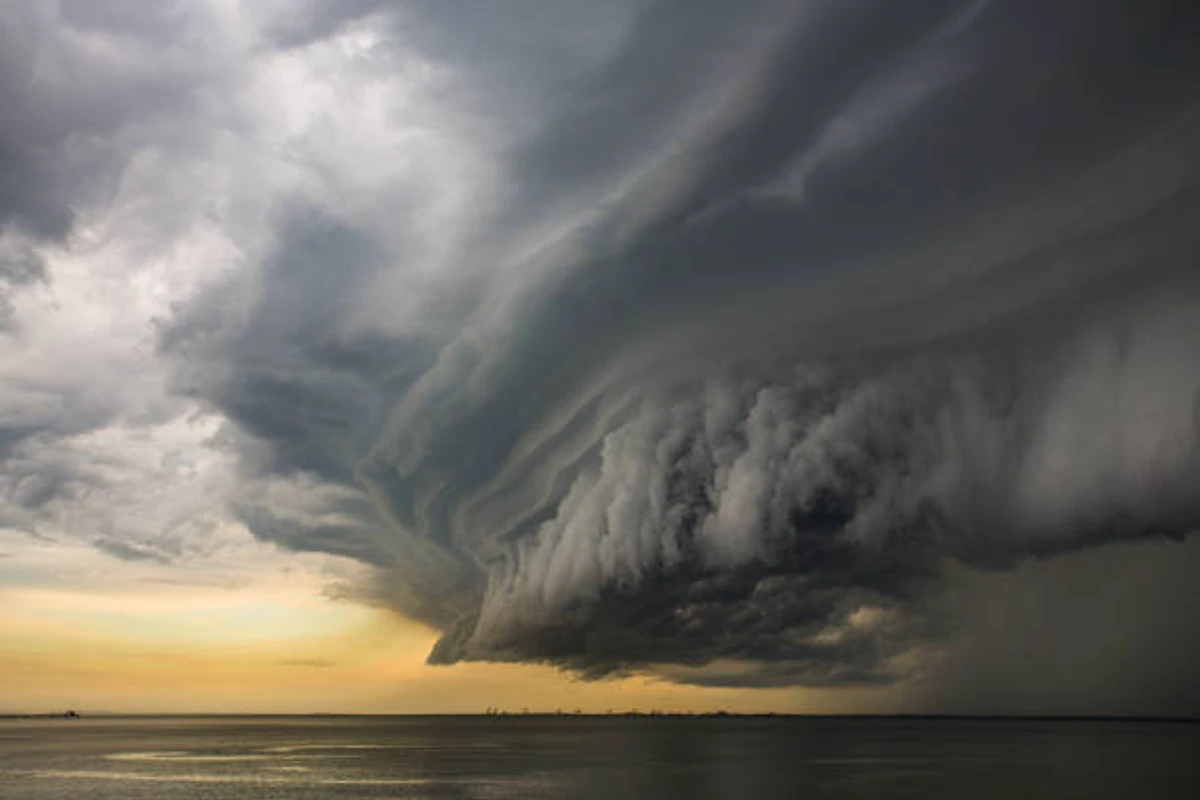 LOW pressure
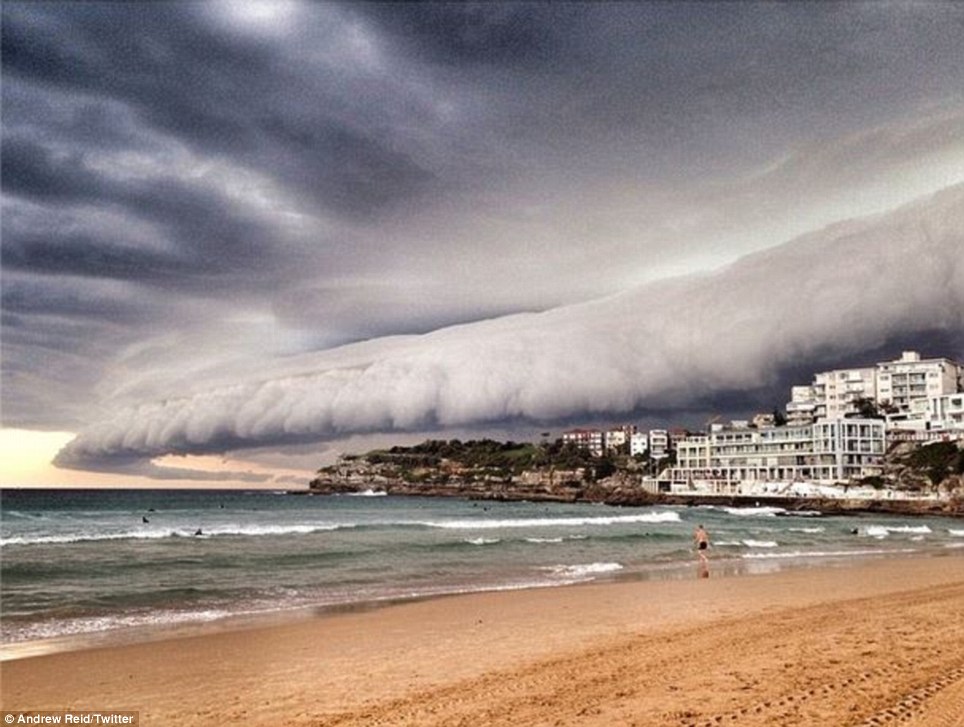 LOW pressure
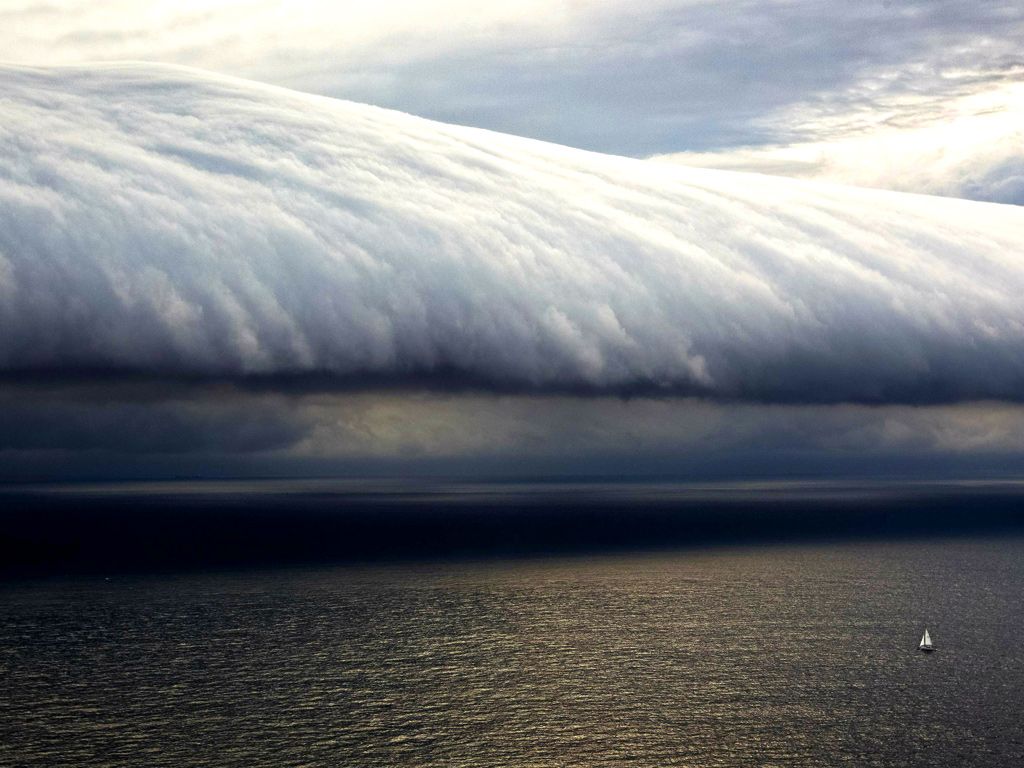 LOW pressure
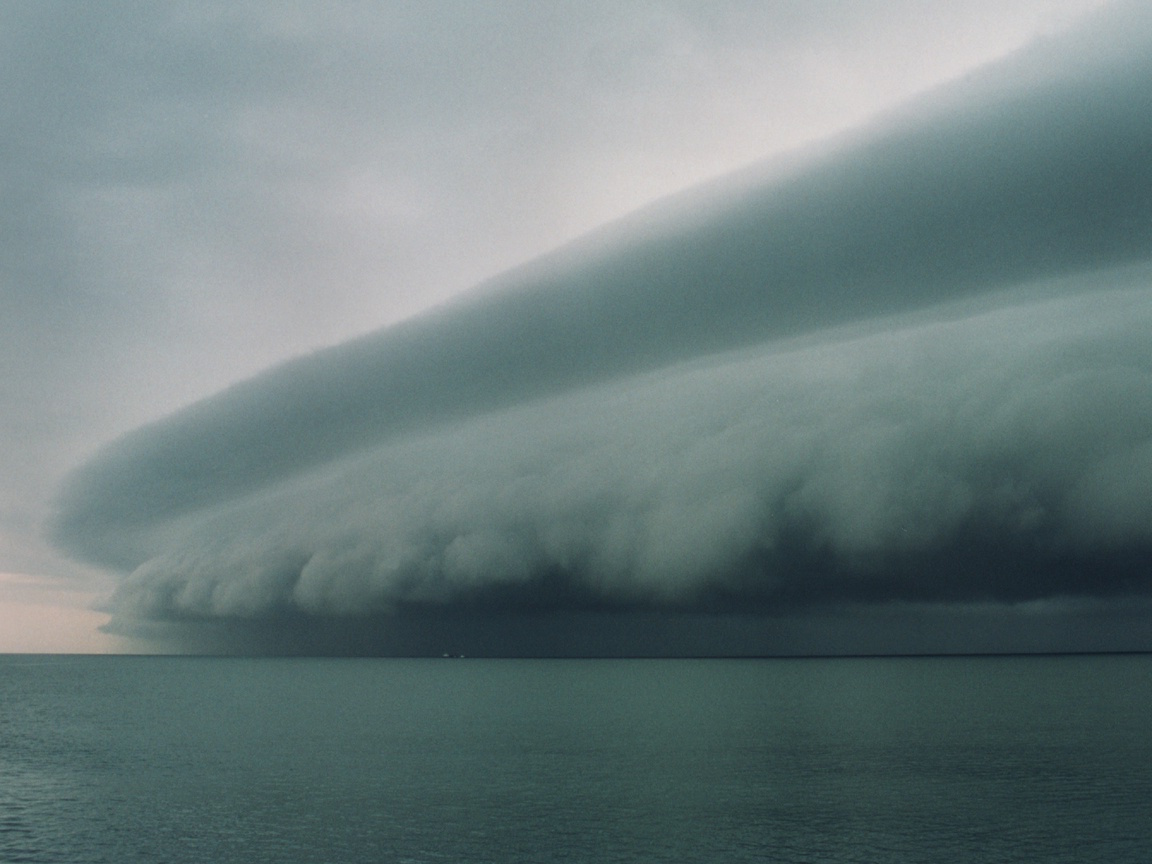 LOW pressure
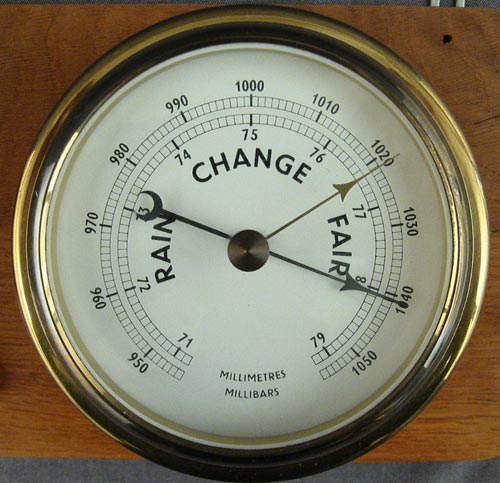 Barometer
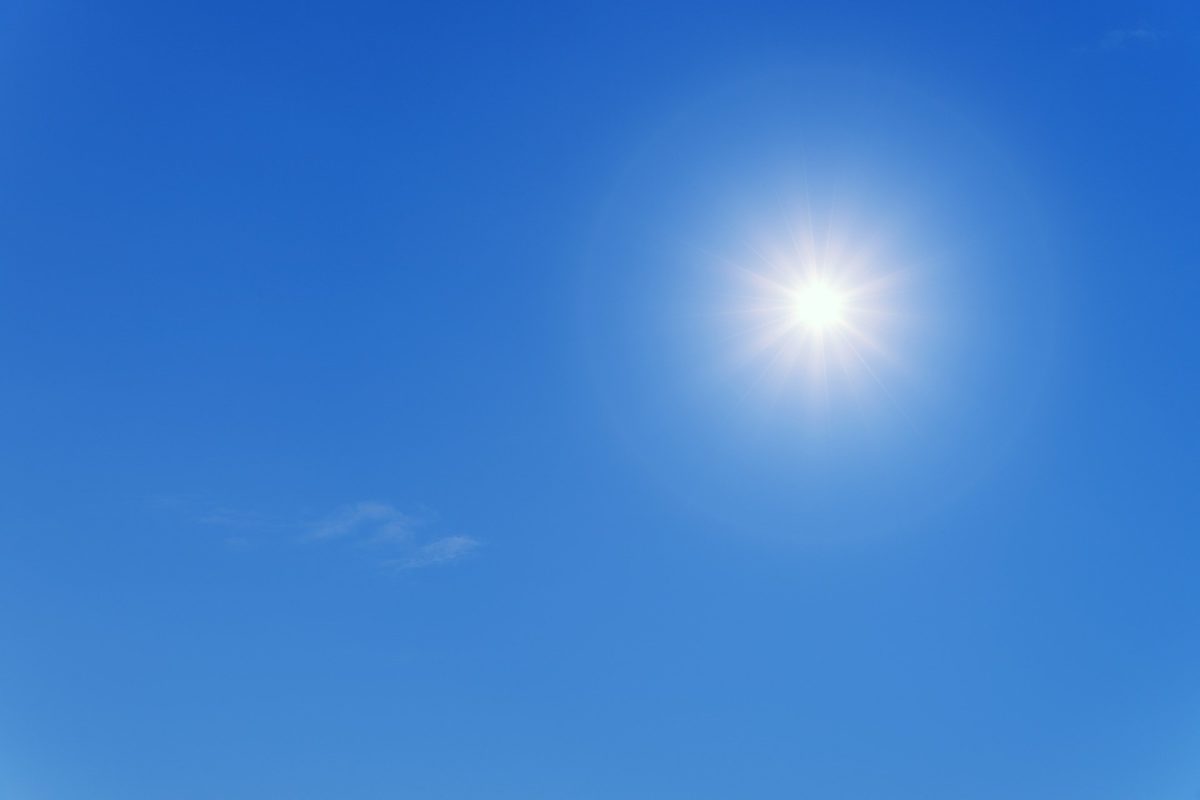 HIGH pressure
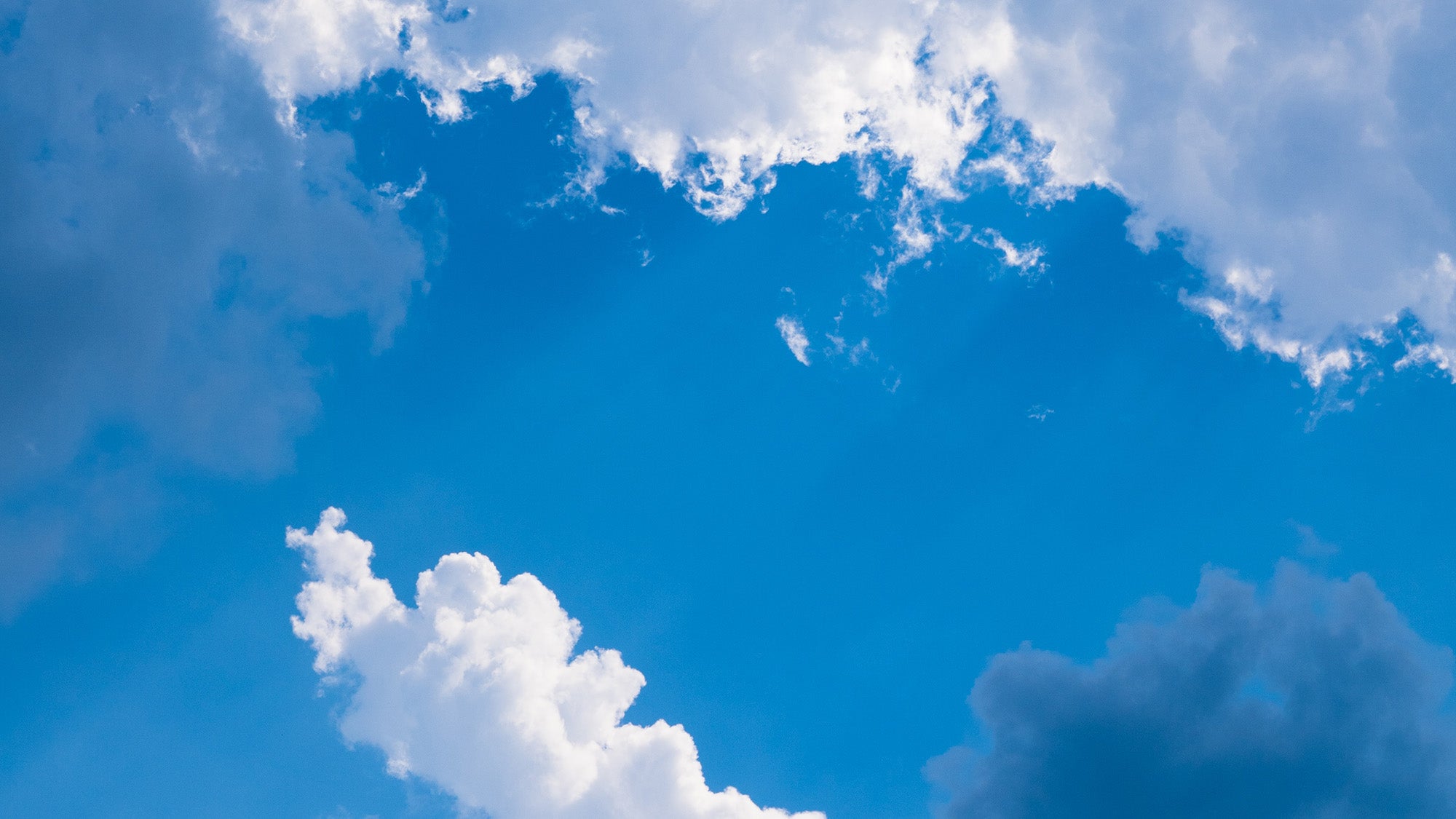 HIGH pressure
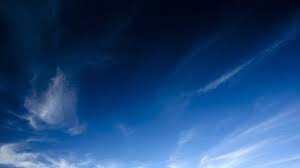 HIGH barometric pressure system (cool air is sinking)
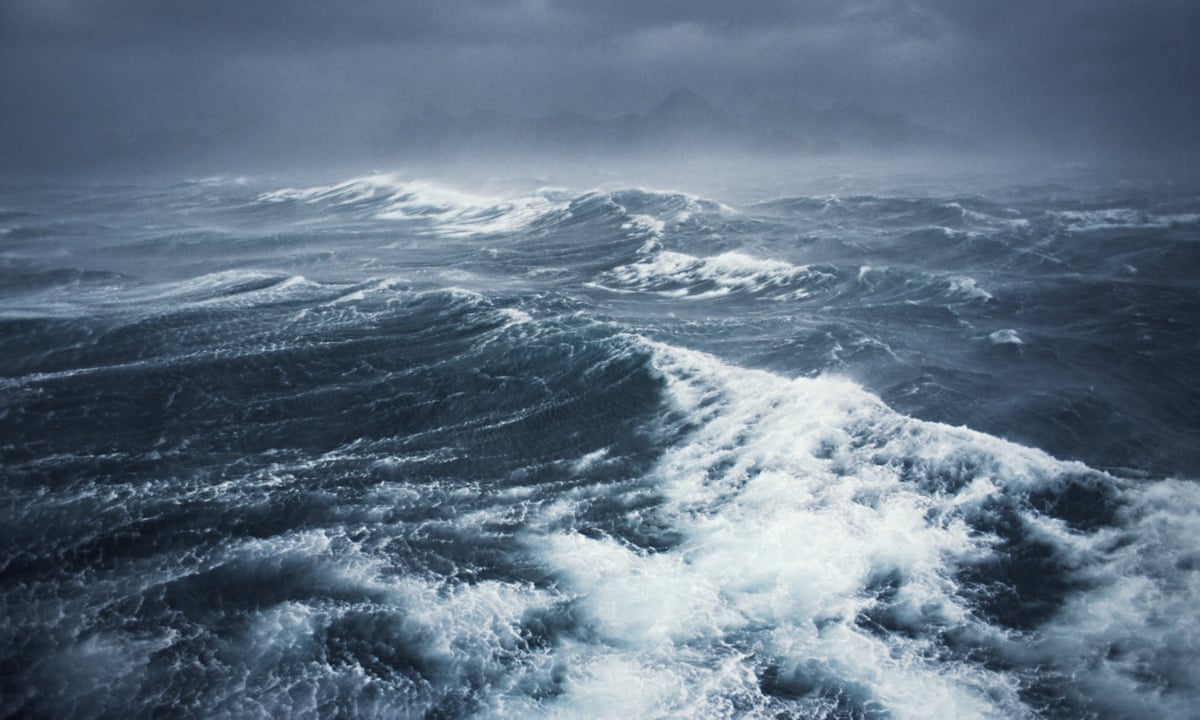 Wind = air moving from high pressure to low pressure
The closer the pressure systems are to each other, the stronger the wind
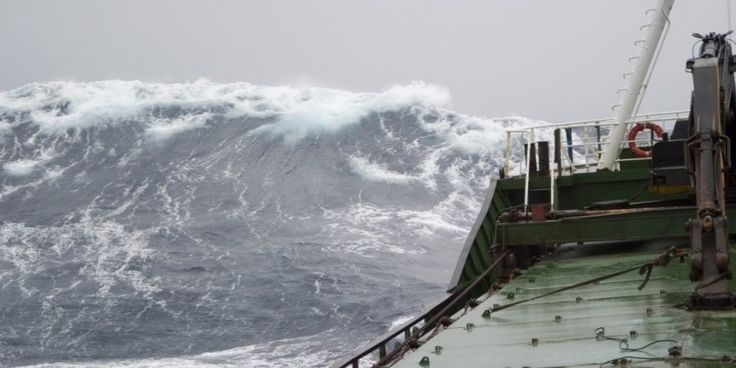 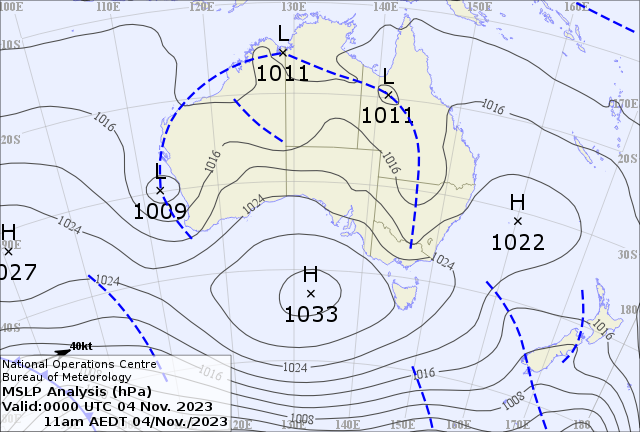 The closer the isobars
 (lines on weather map joining areas of equal pressure)

 the stronger the WIND
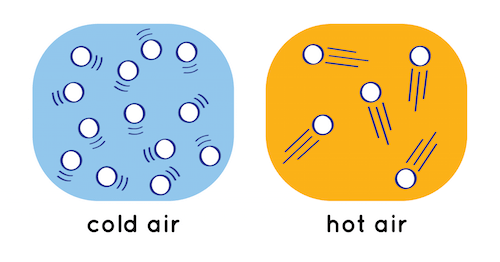 warm
RISES
SINKS
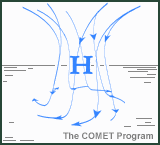 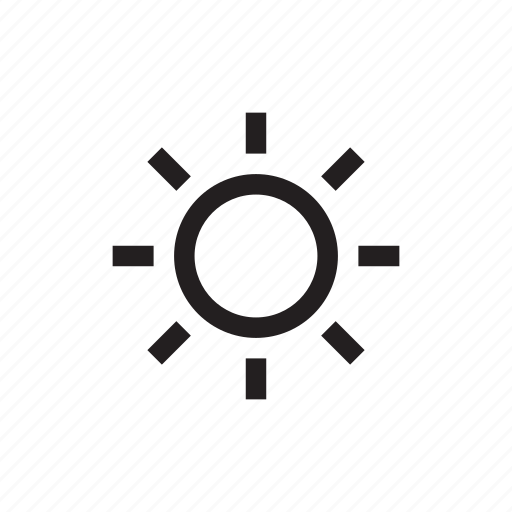 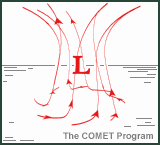 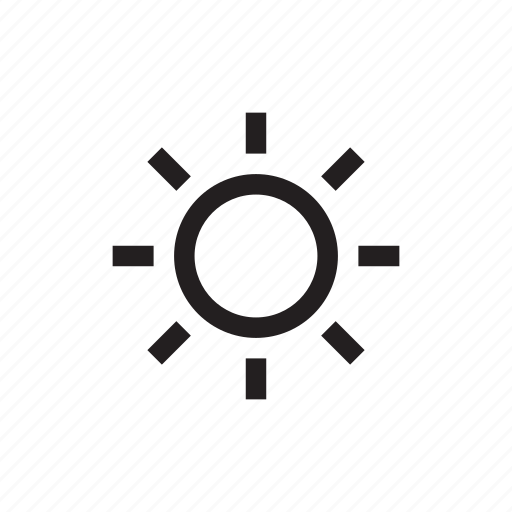 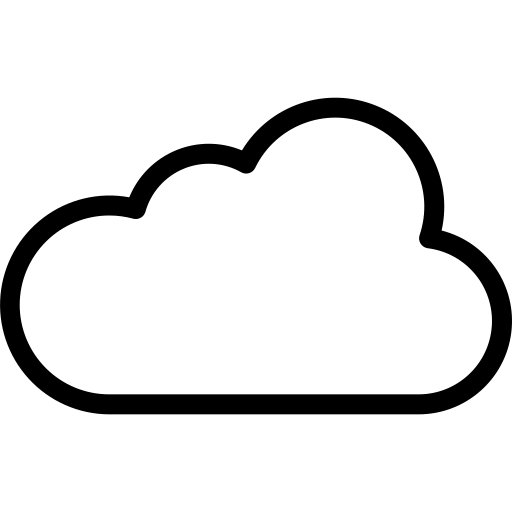 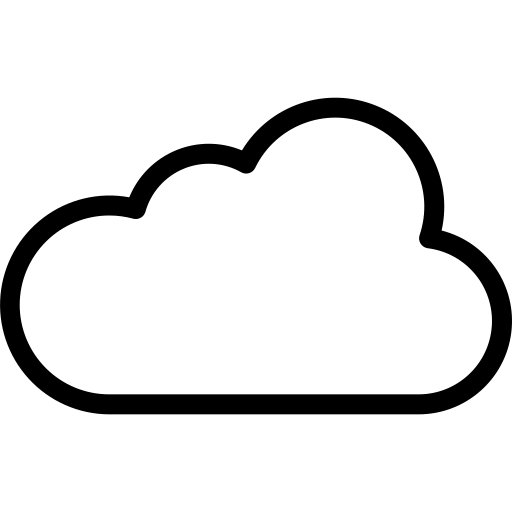 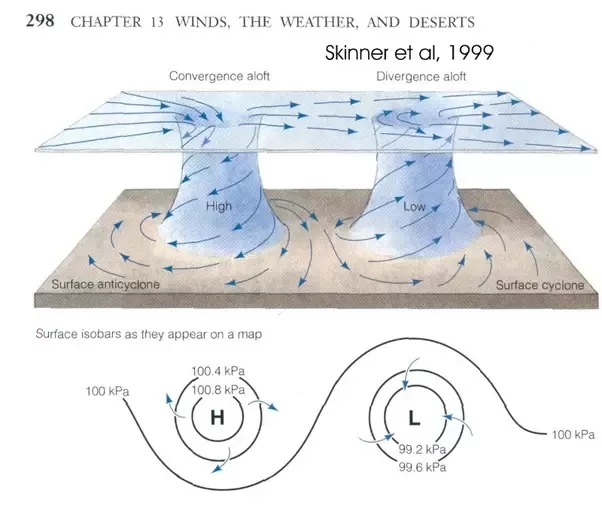 Spiraling 
(and thus wind direction) is due to the Coriolis effect
[Speaker Notes: https://www.quora.com/Why-do-high-pressure-areas-have-good-weather]
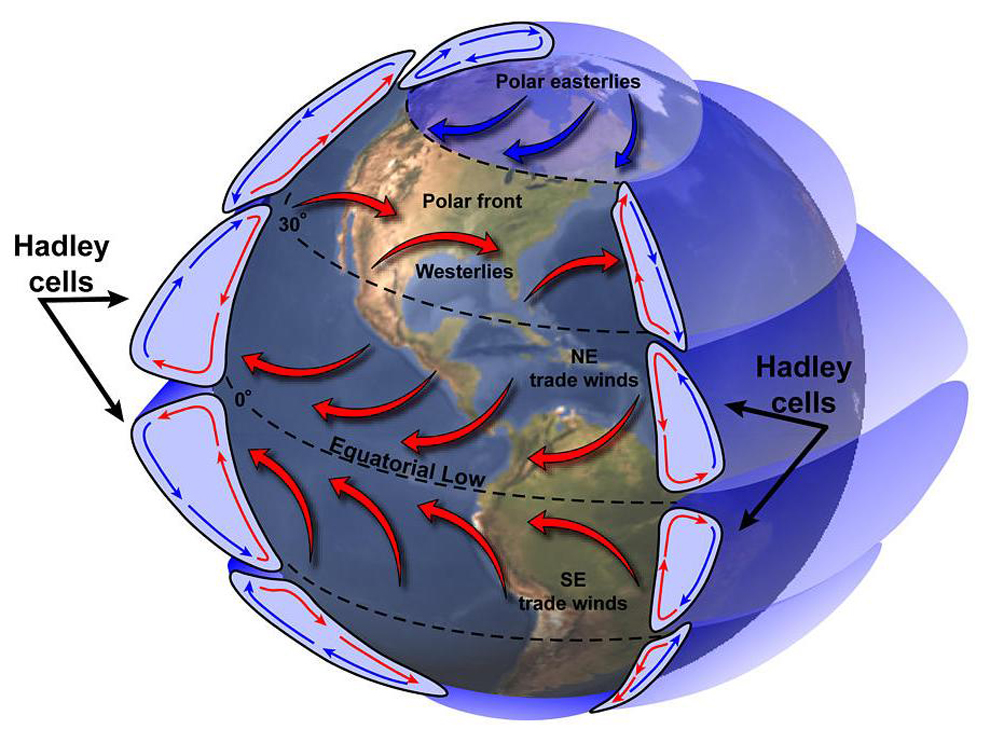 Climate
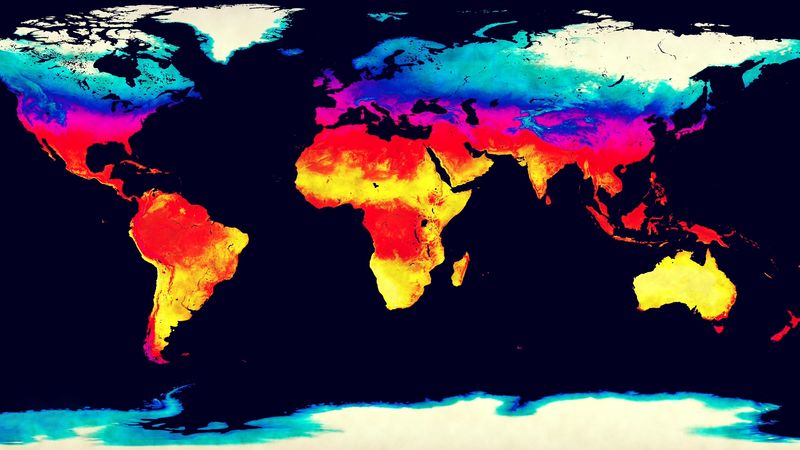 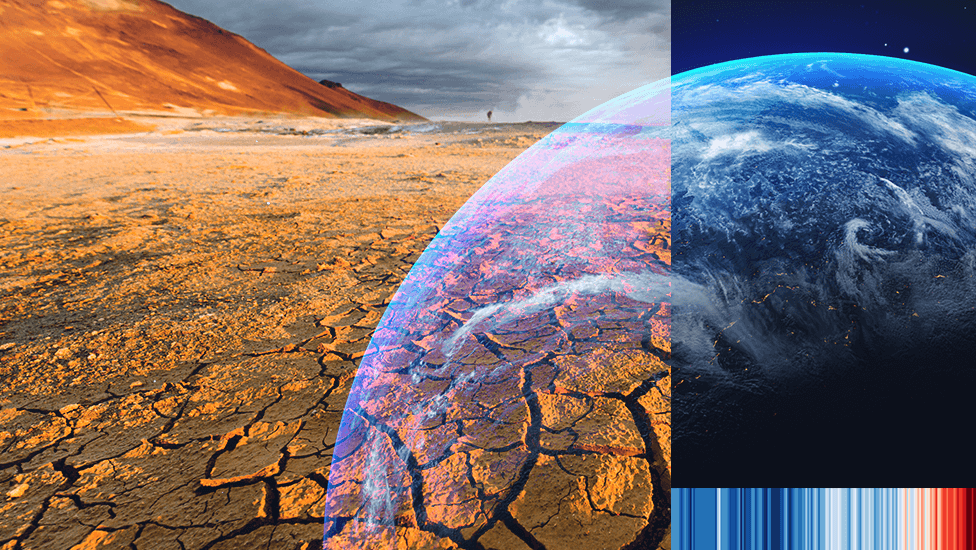 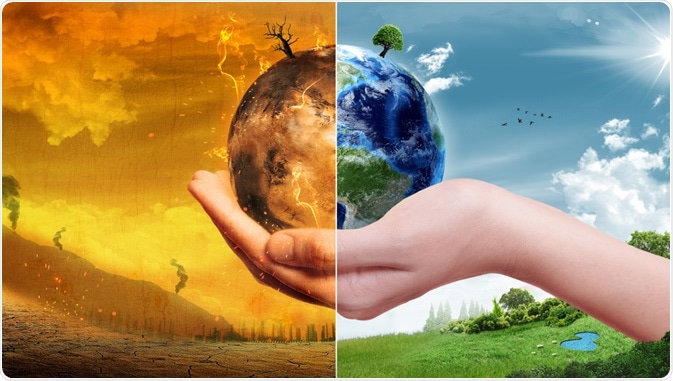 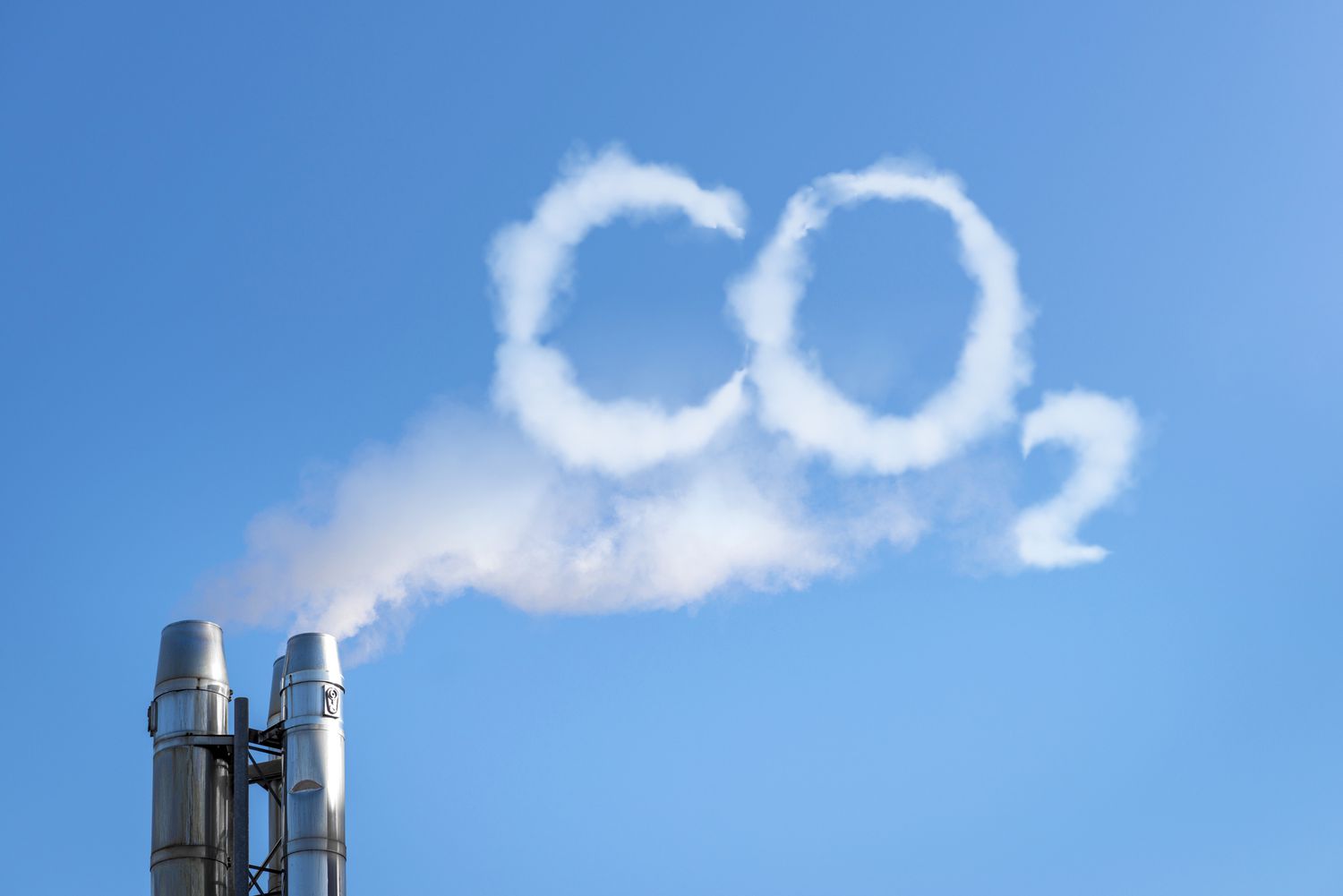 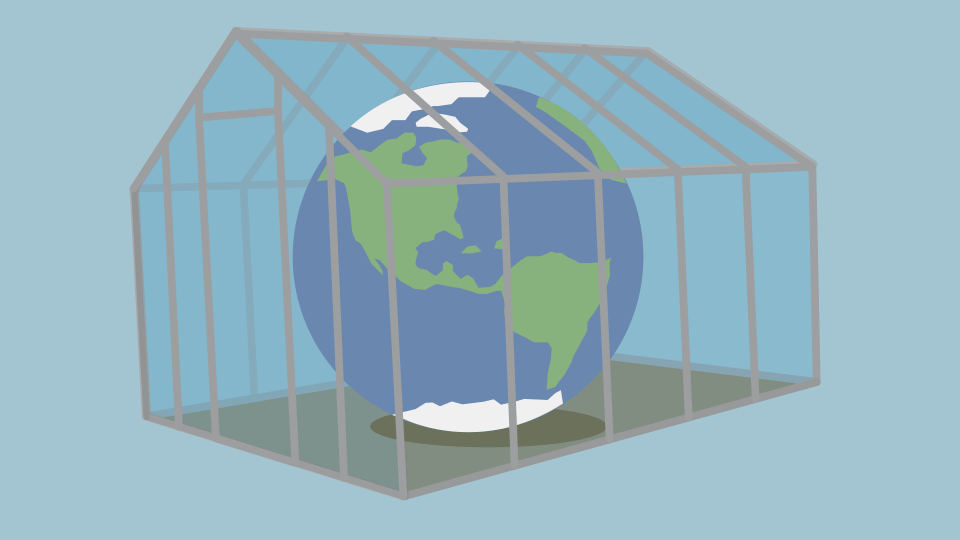 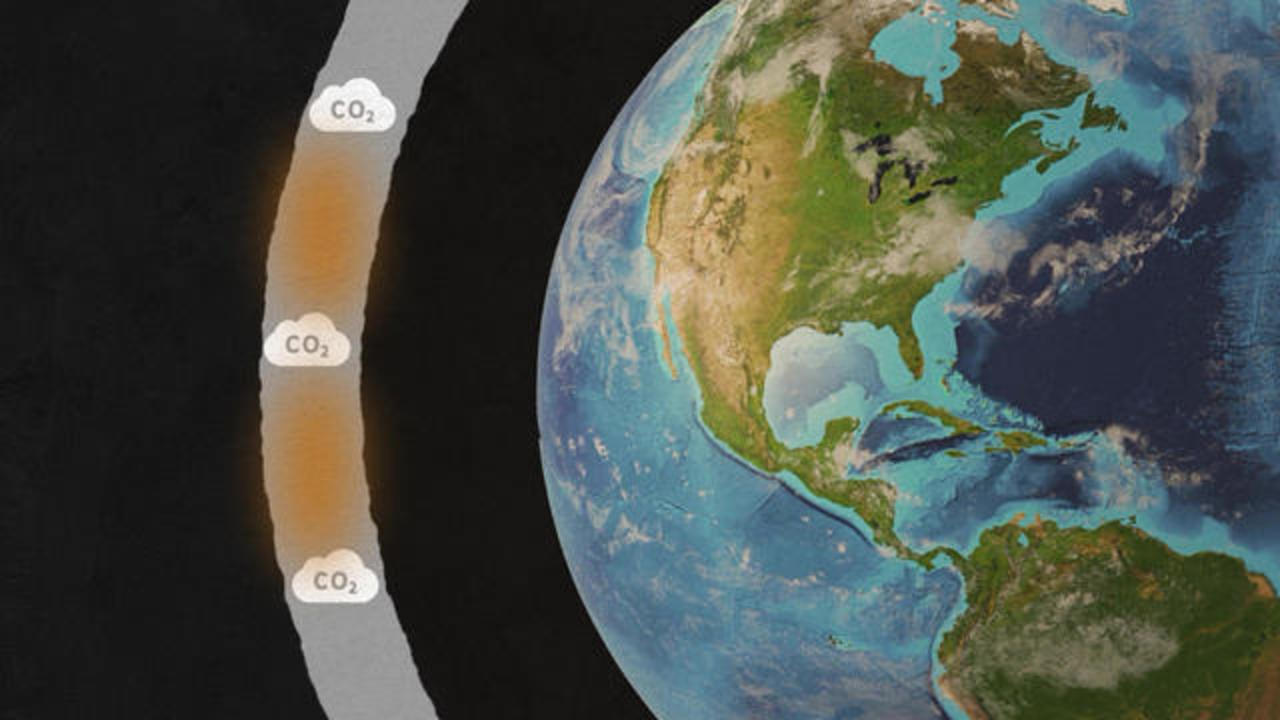 CO2 
acts like Earth’s blanket 
(or the glass windows in a greenhouse) trapping in heat
CO2 concentrations rise
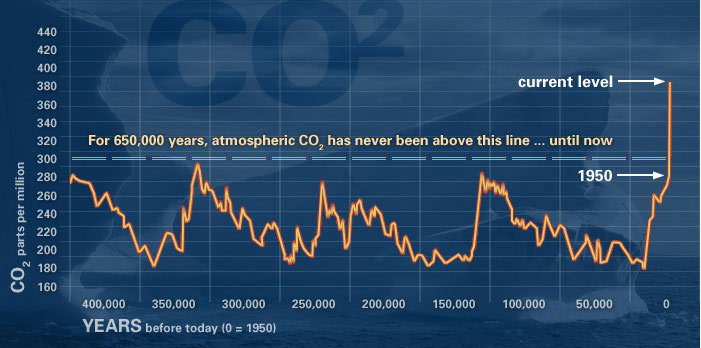 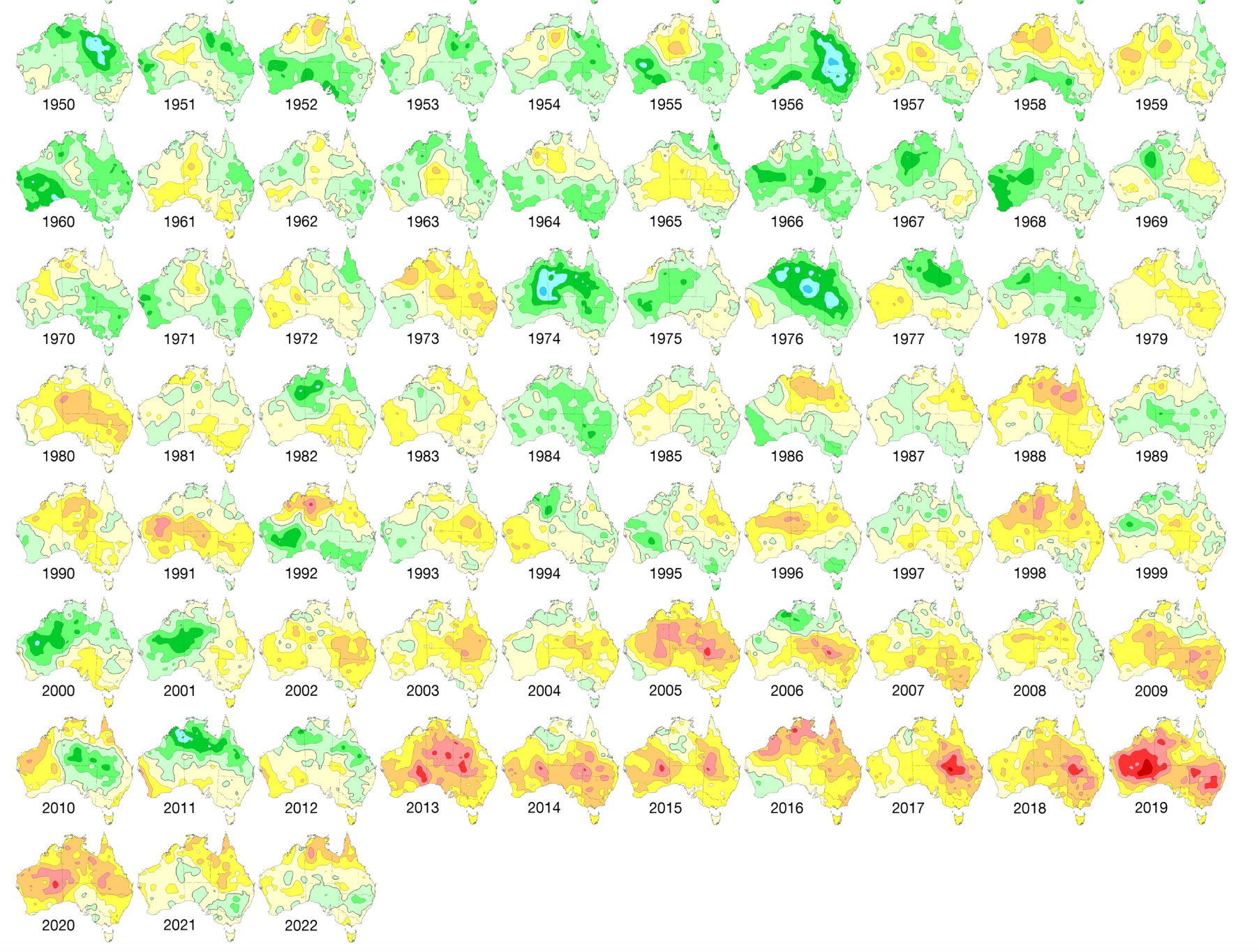 so temperatures rise
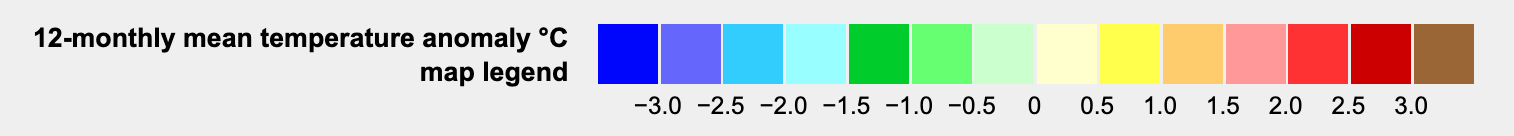 [Speaker Notes: Bom.gov.au]
The oceans act as Earth’s enormous heat sponge
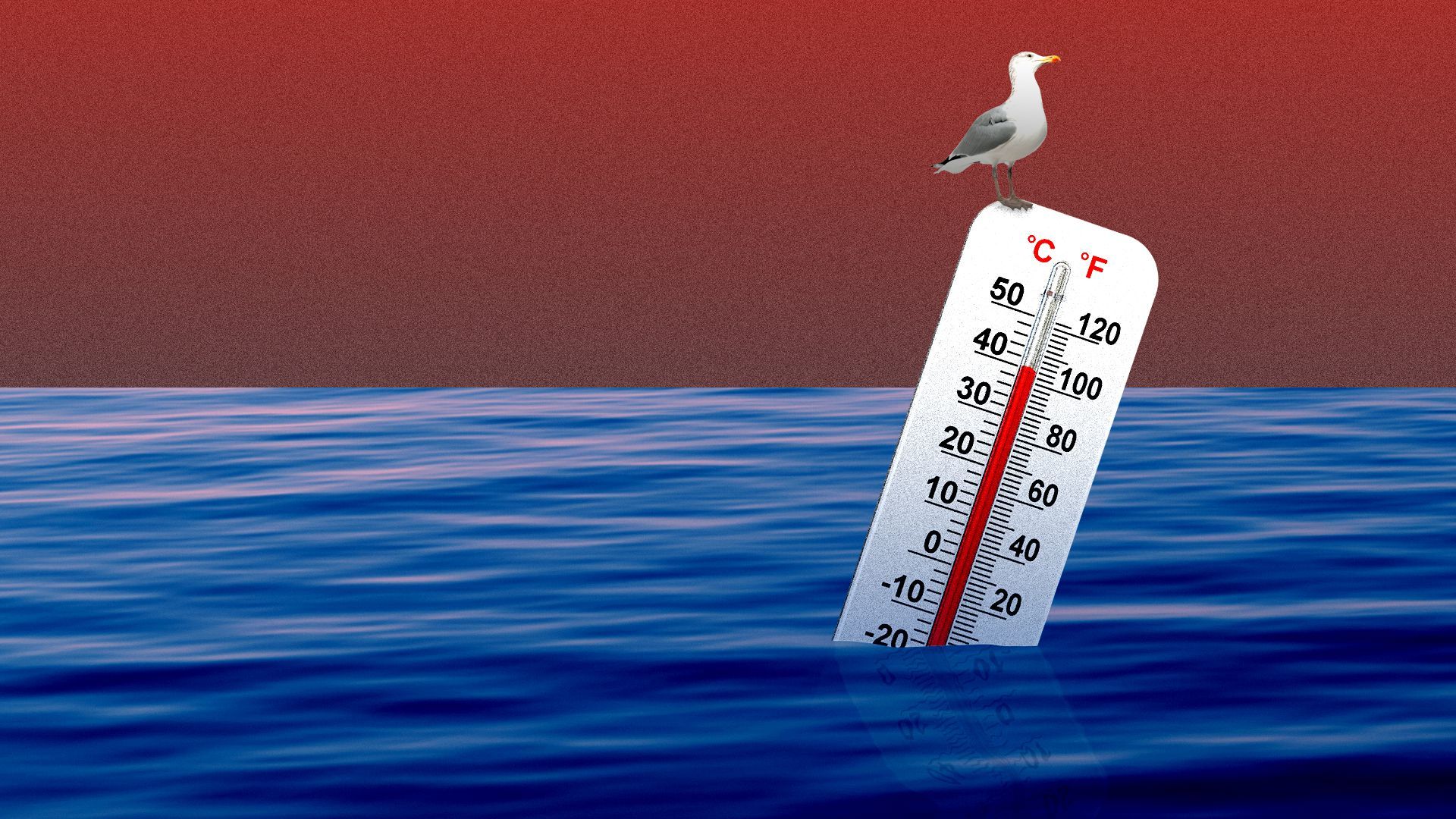 sea surface temperatures rise
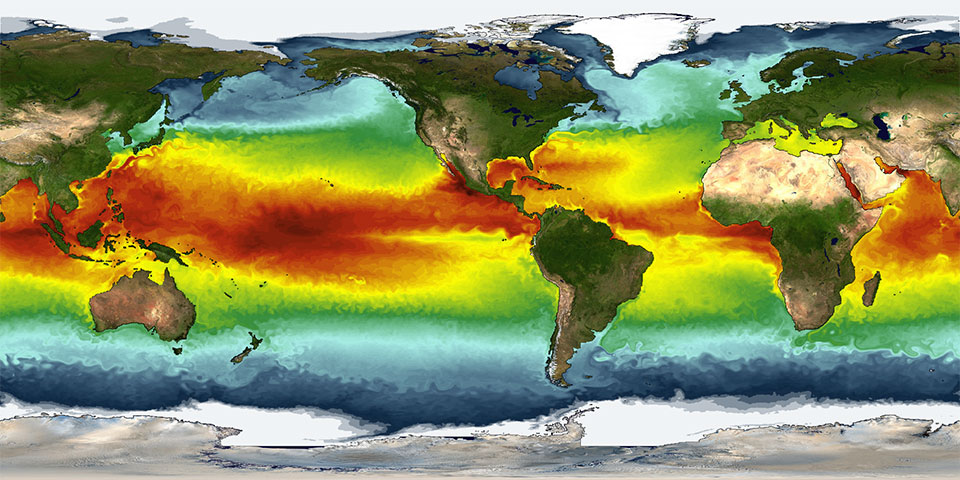 The air directly above the ocean warms
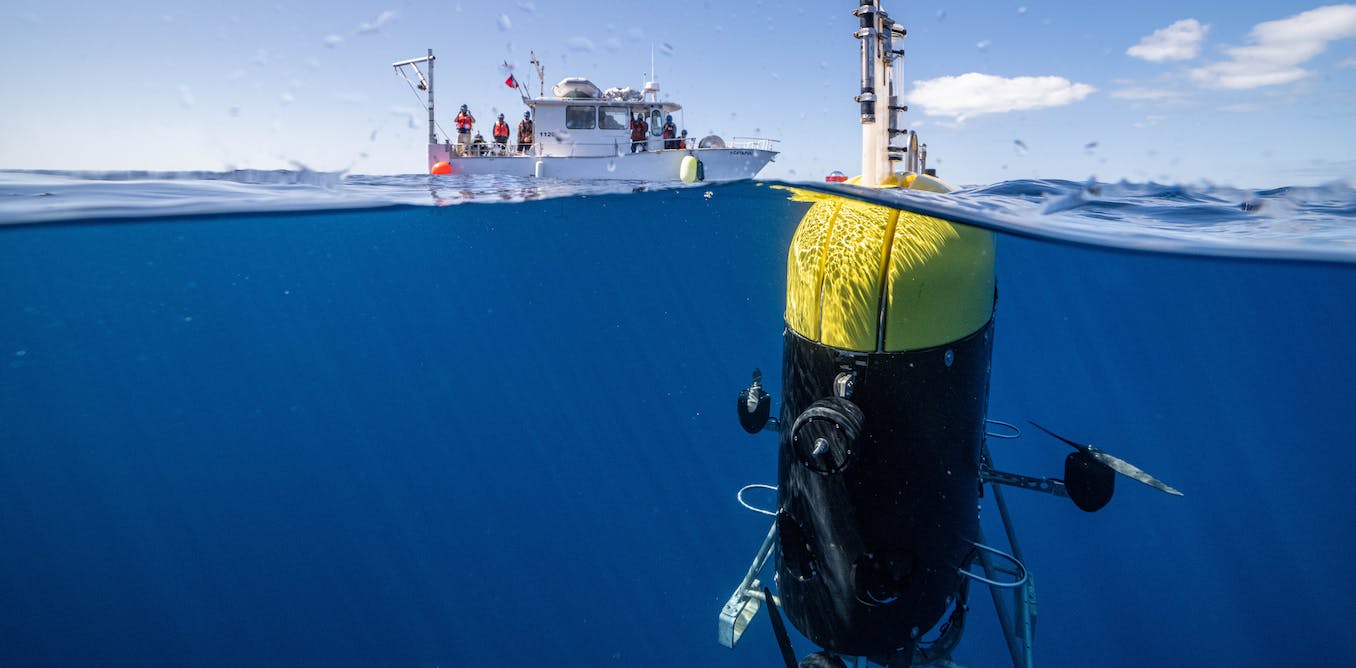 Energy is transferred from the ocean to the atmosphere as heat (making the atmosphere more unstable)
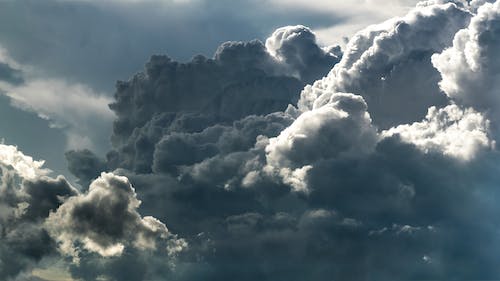 Weather events become more extreme & more frequent
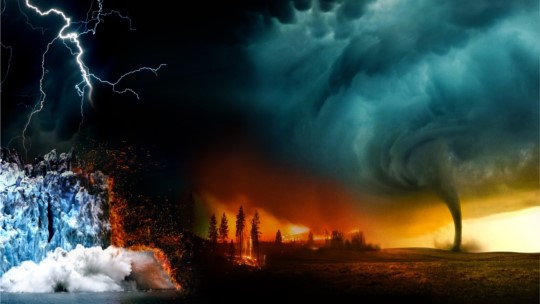 as the climates changes with increasing CO2 emissions.
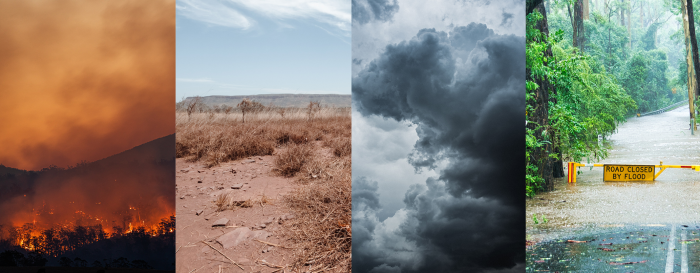 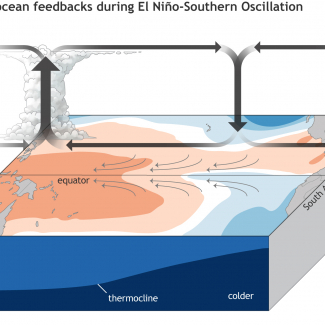 Hence, weather patterns and climate are driven by atmosphere/ocean interactions
These atmosphere/ocean interactions can be observed on a much smaller scale as land & sea breezes (onshore & offshore breezes)
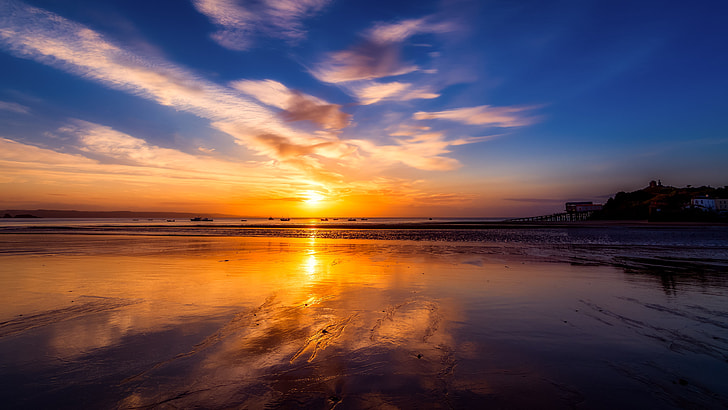 Why it’s often calmer early in the morning than in the afternoon….
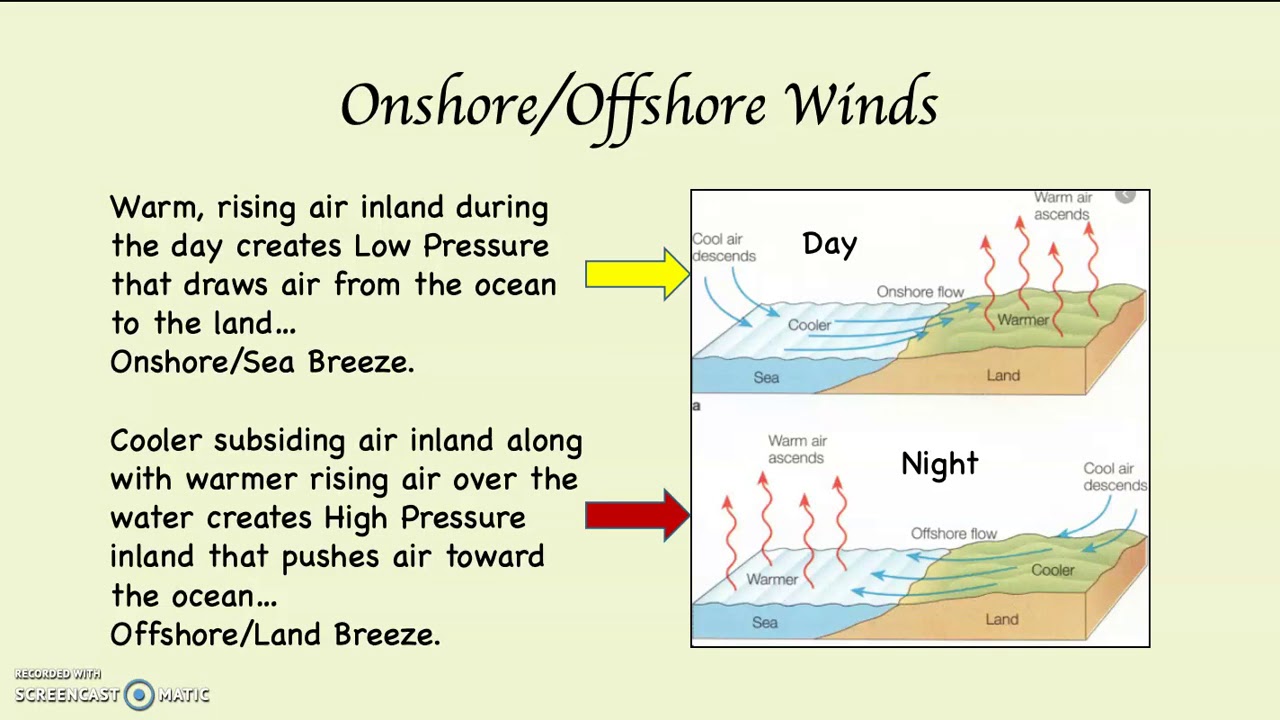 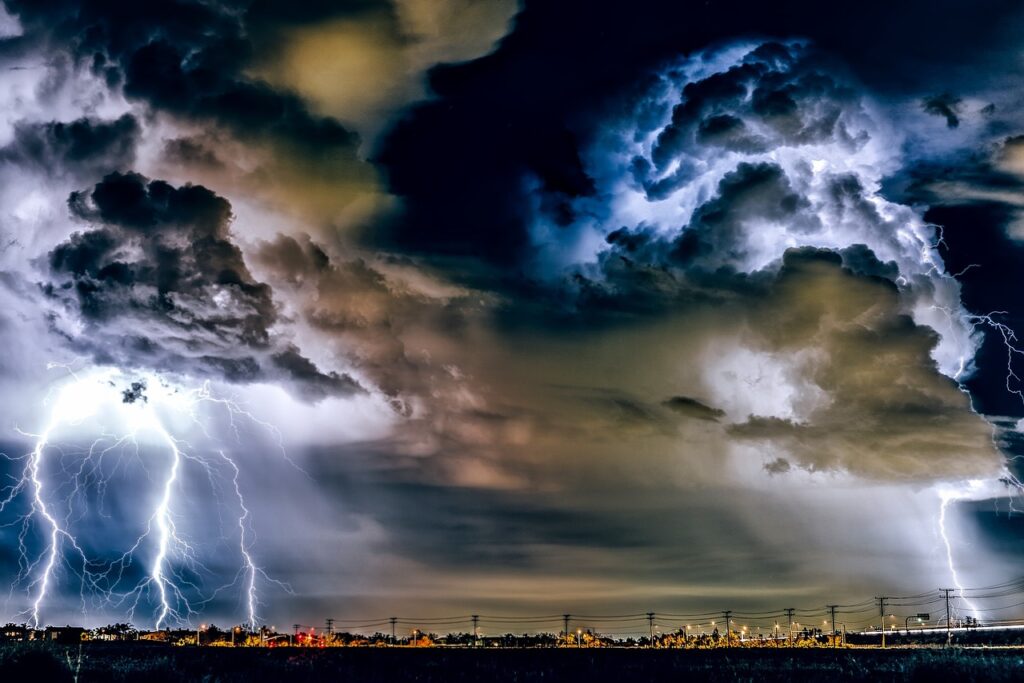 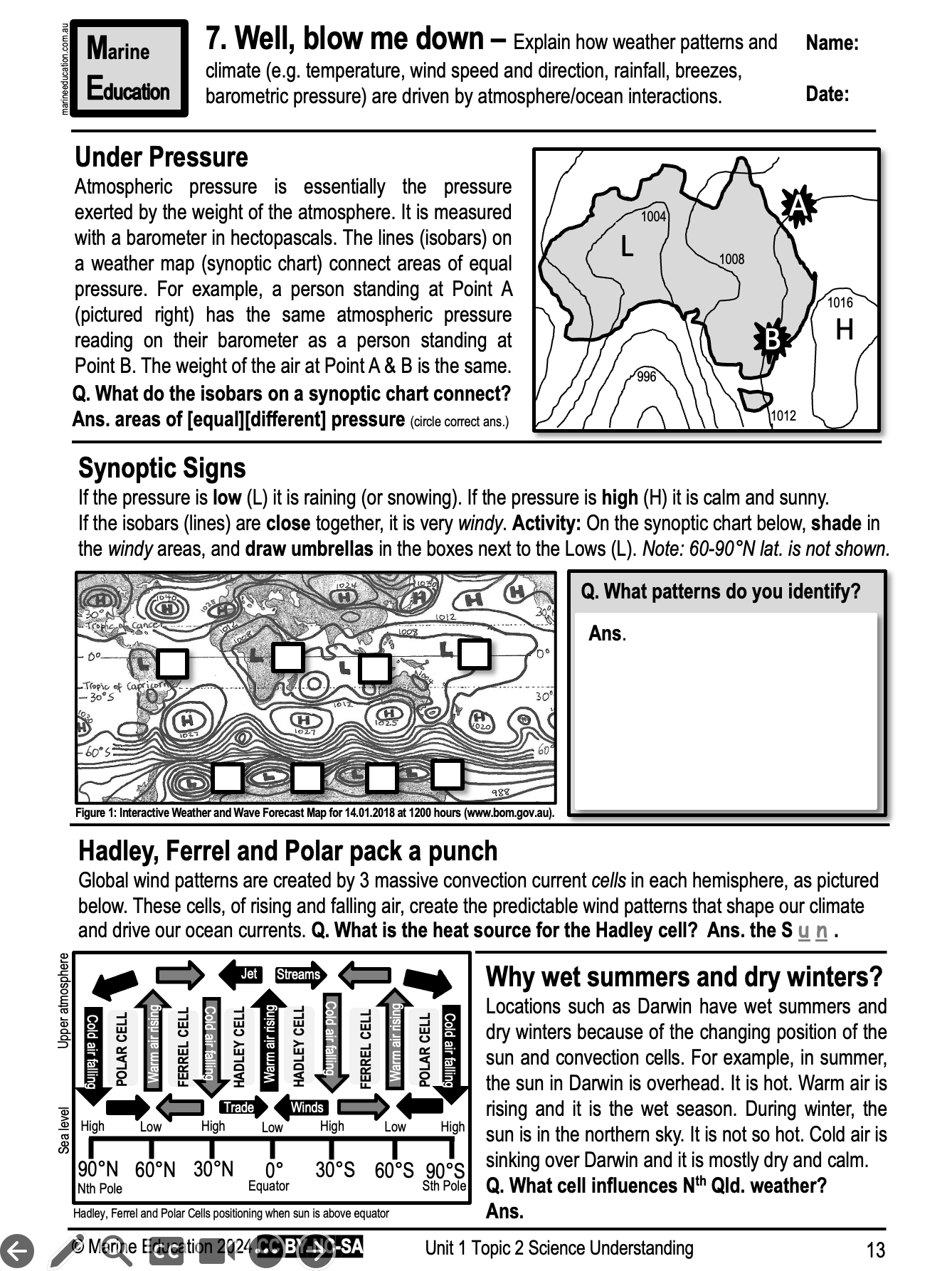 Learning Intention:

Explain how weather patterns and climate (e.g. temperature, wind speed and direction, rainfall, breezes, barometric pressure) are driven by atmosphere/ocean interactions.
Success Criteria:

Complete Marine Education worksheet ‘7. Well, blow me down”
[Speaker Notes: https://www.youtube.com/watch?app=desktop&v=loRr97fOWdg]